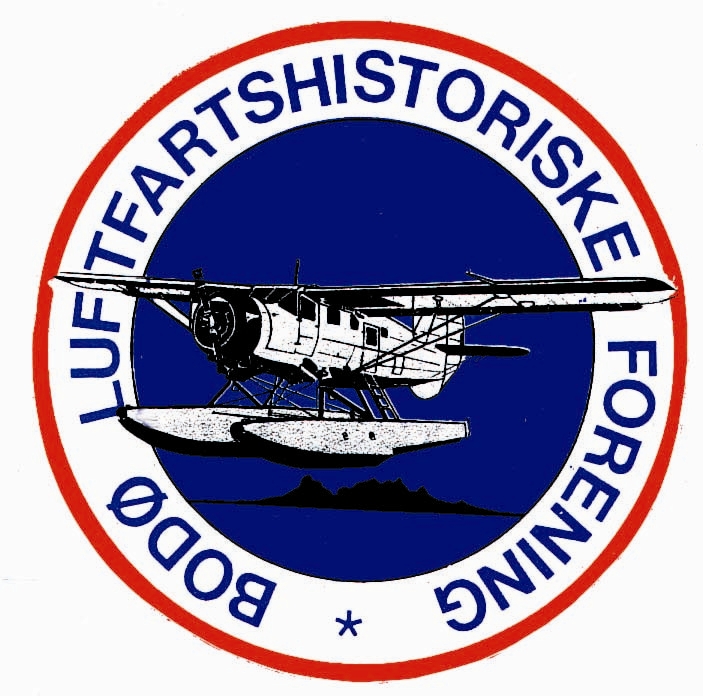 [Speaker Notes: Velkommen til en kort presentasjon av Prosjekt Norseman, basert på bilder og informasjon i all hovedsak samlet inn av medlemmer i Bodø Luftfartshistoriske forening. Siste oppdatering: 16. mai 2013.]
Vi holder til i Olav V gt 120 som inneholder:
Restaureringsverksteder.
Arkiv
Fotoavdeling.
Kontorer for NL
Lager
Foreningskontor
Kaffebar.
Bilde av motor.
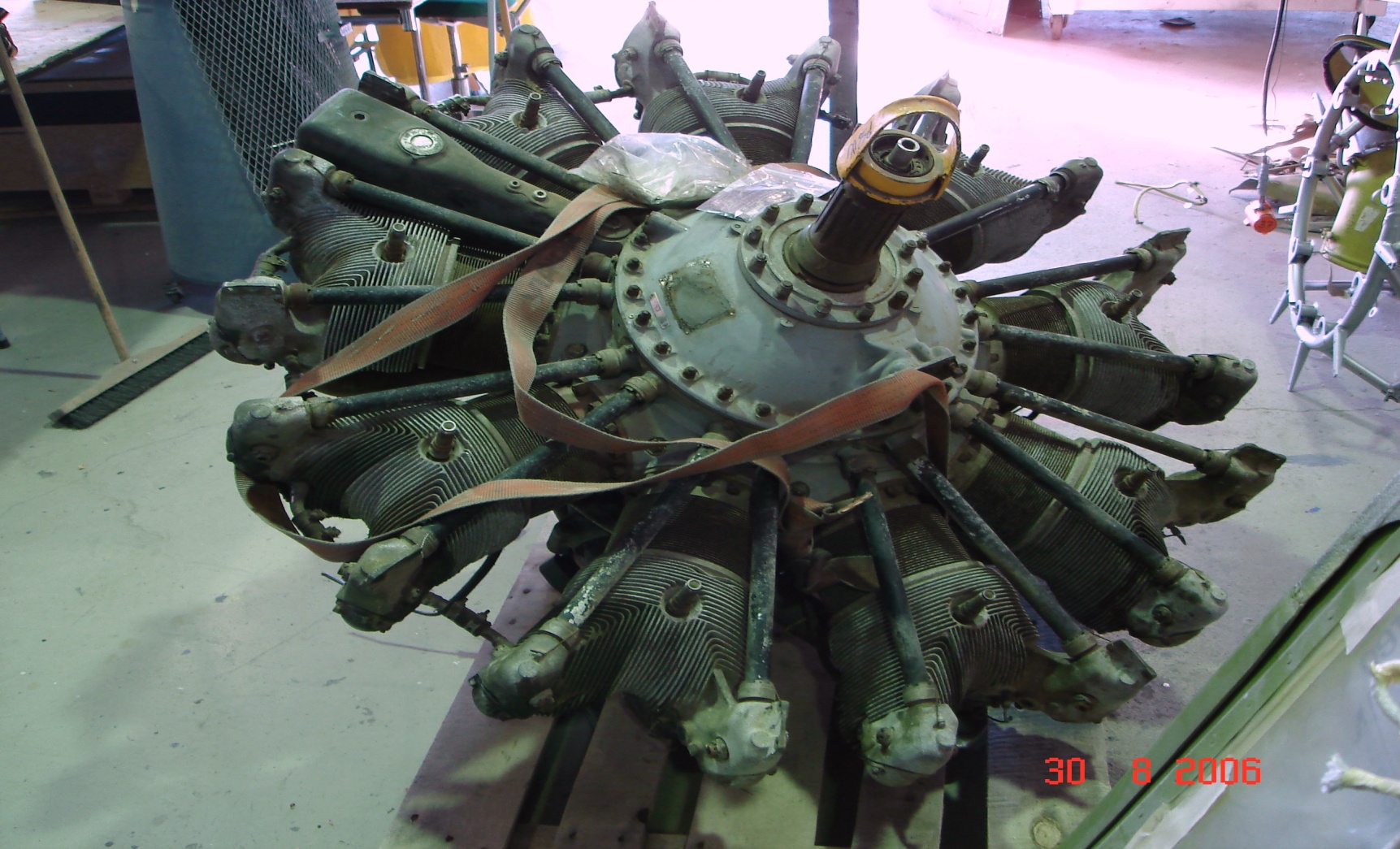 [Speaker Notes: Motoren så ikke akkurat vakker ut, og manglet en del ytre aggregater.]
Motoren er min!
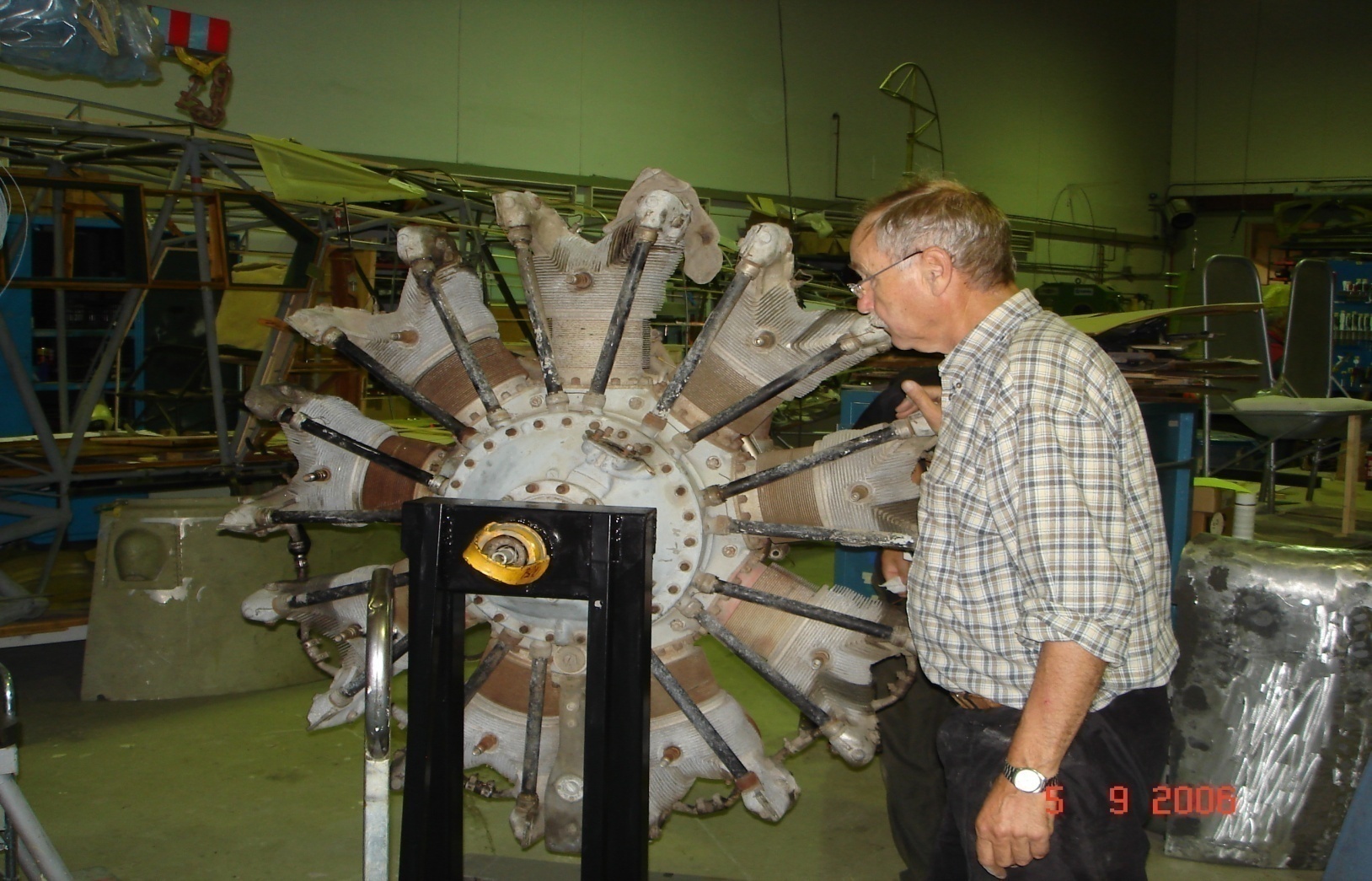 [Speaker Notes: Med erfaring fra gamle bilmotorer og modellflymotorer skulle jeg gå løs på dette monstret. Det var klart at flere måtte gå sammen om jobben.]
Motordetaljer.
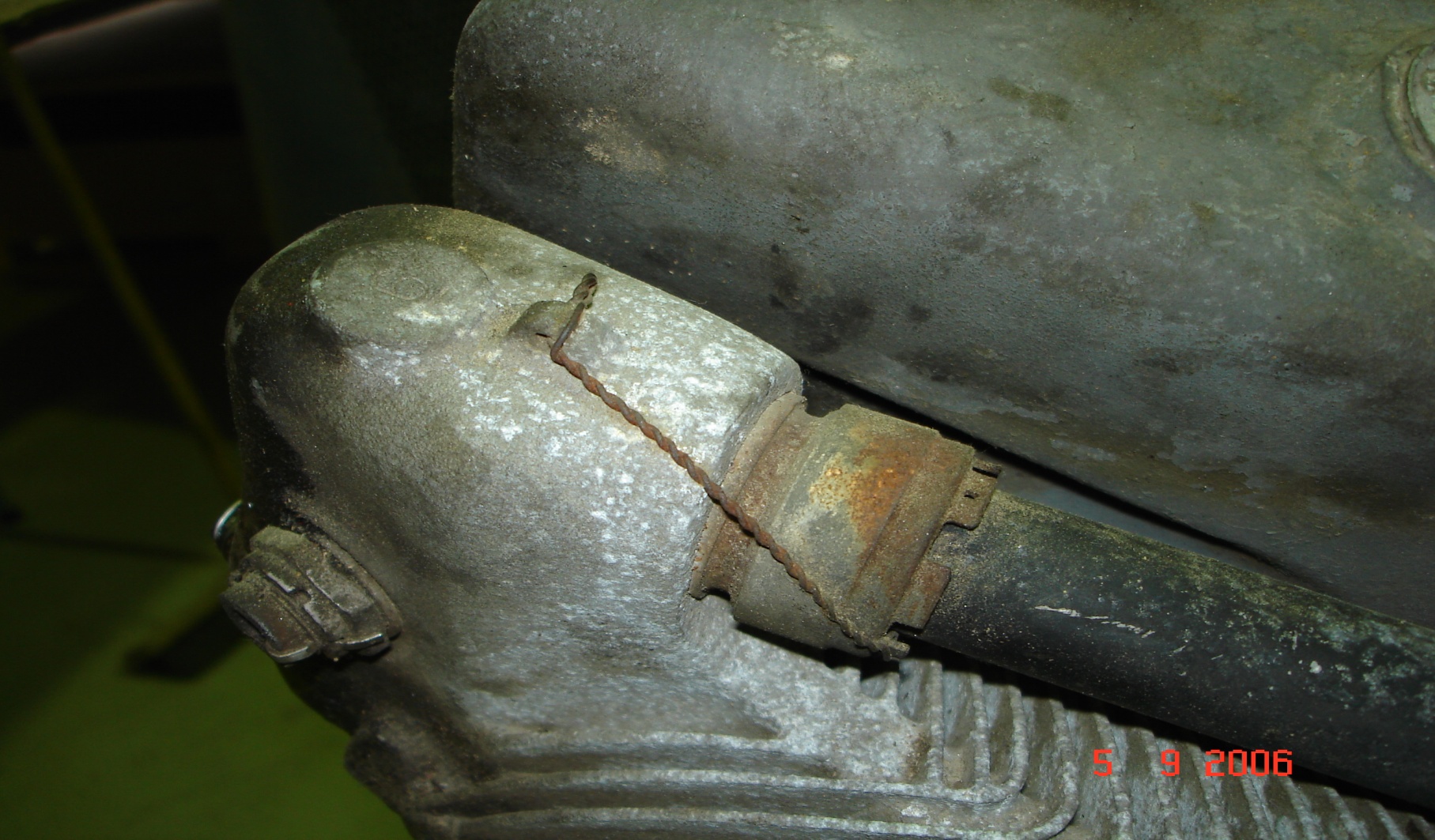 [Speaker Notes: Før vi gikk i gang med demonteringen ble mange detaljer fotografert slik at ting skulle bli rett når vi en gang kommer til monteringen.]
Motordetaljer.
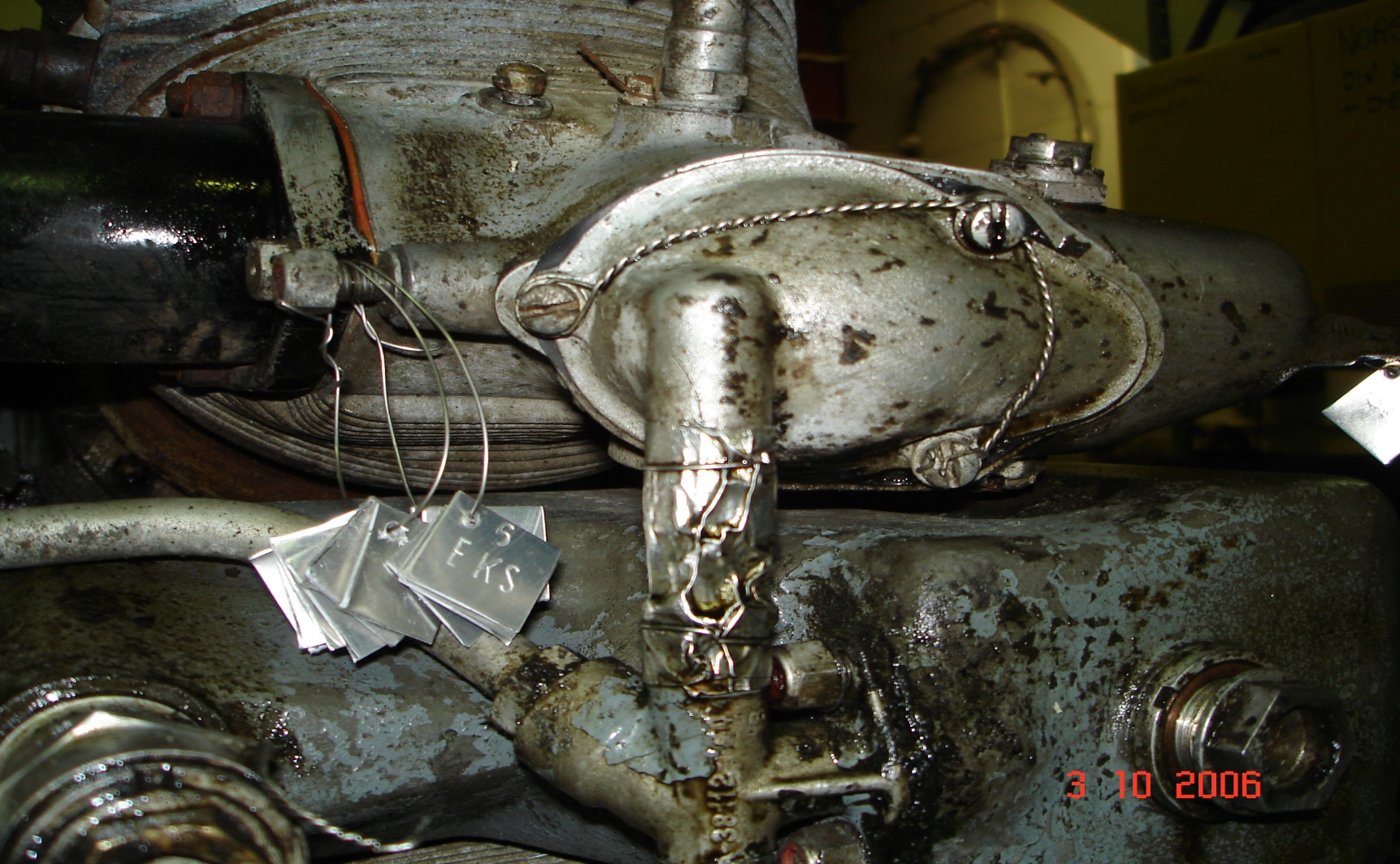 [Speaker Notes: Viktig å få dokumentert hvordan ting var gjort med tanke på at det hele en gang skulle settes sammen.]
Plassering av detaljer
[Speaker Notes: Viser hvordan deler er plassert.]
Kristian og  Vegard har begynt arbeidet.
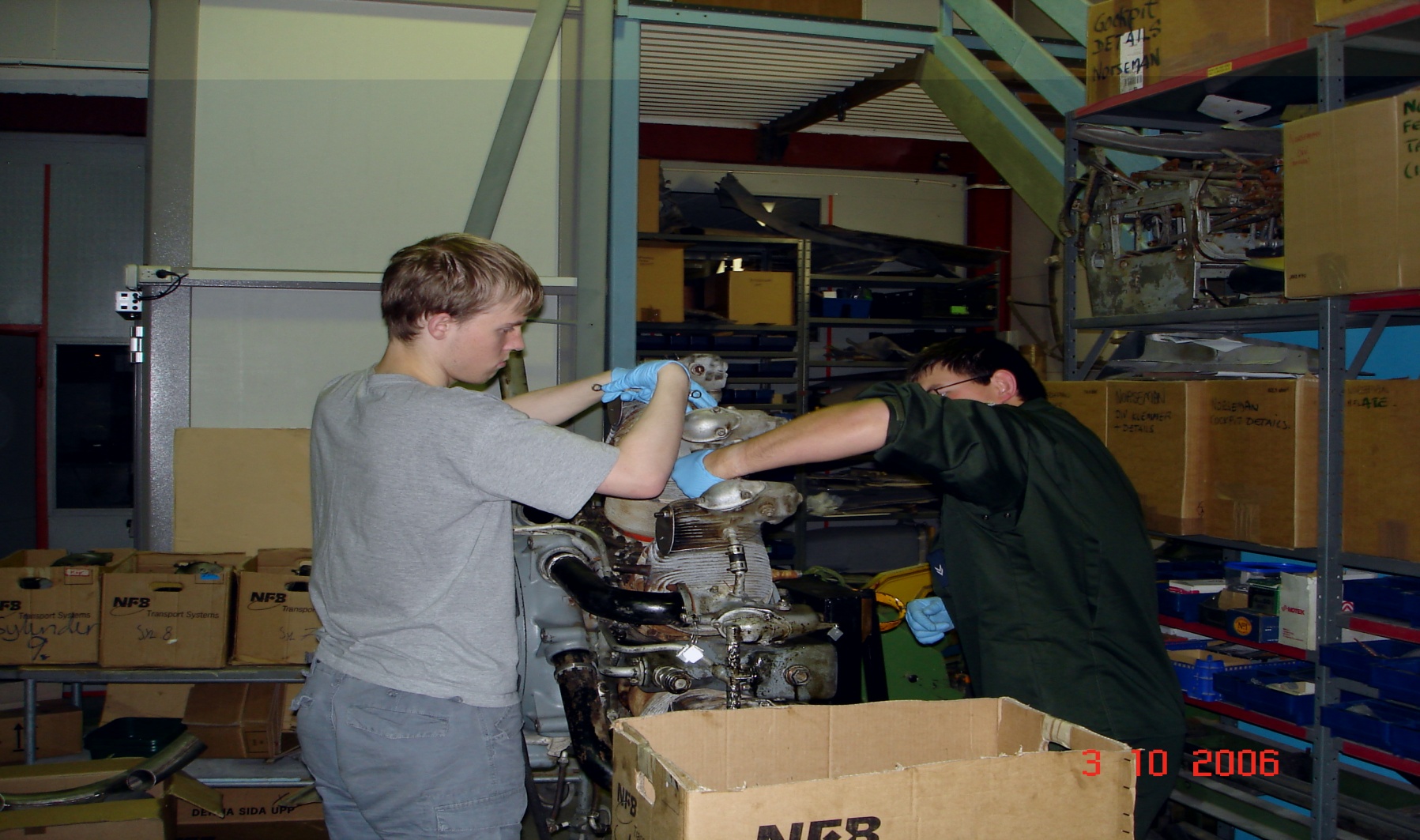 [Speaker Notes: Endelig slapp ungdommen til. Vegard fra avionikk på flyfag, og Kristian fra Bodø hovedflystasjon. Kristian var utdannet flymekaniker.]
Detaljer innvendig.
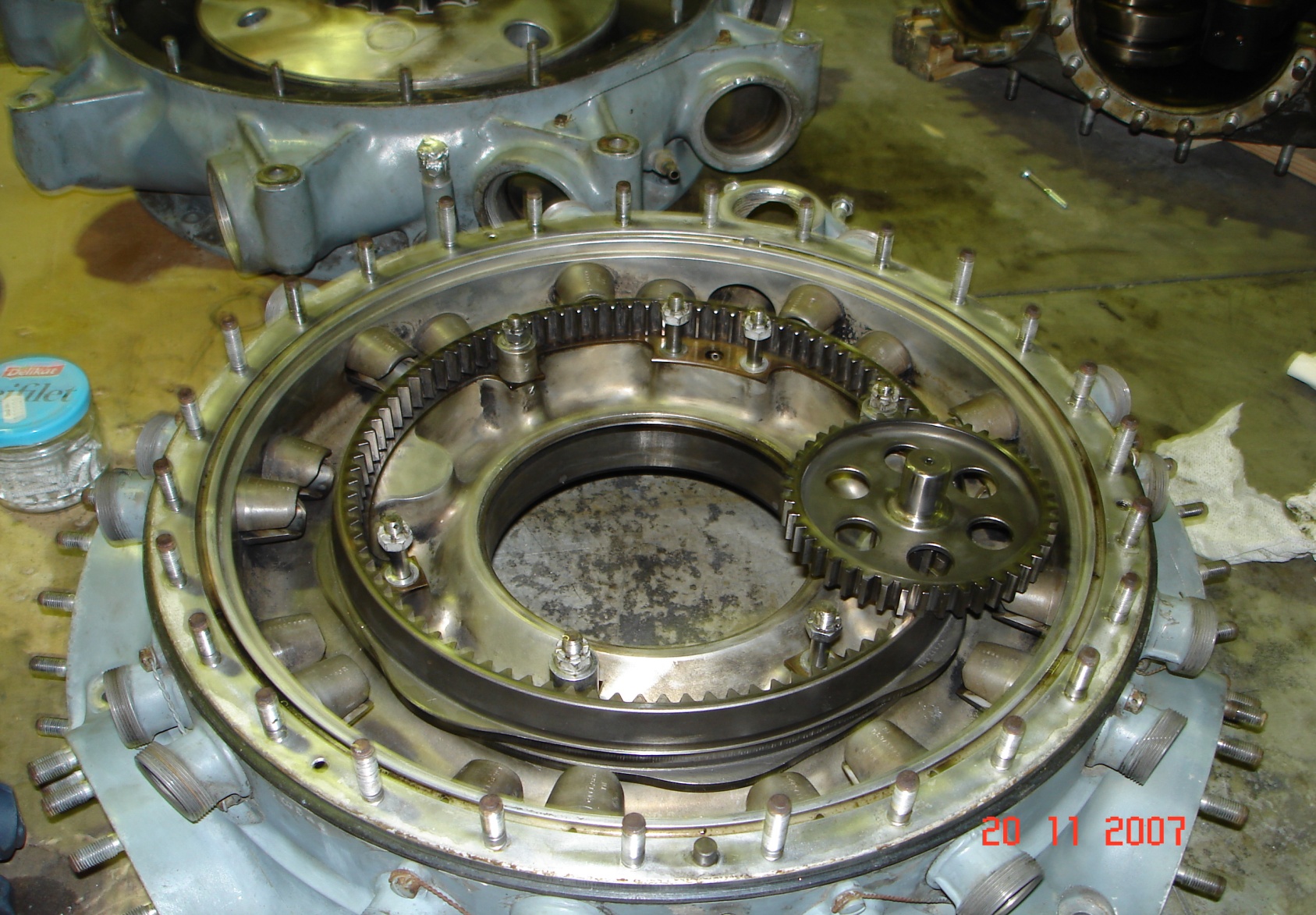 [Speaker Notes: Etter vask og atter vask så komponentene slettes ikke så verst ut.]
Detaljer innvendig.
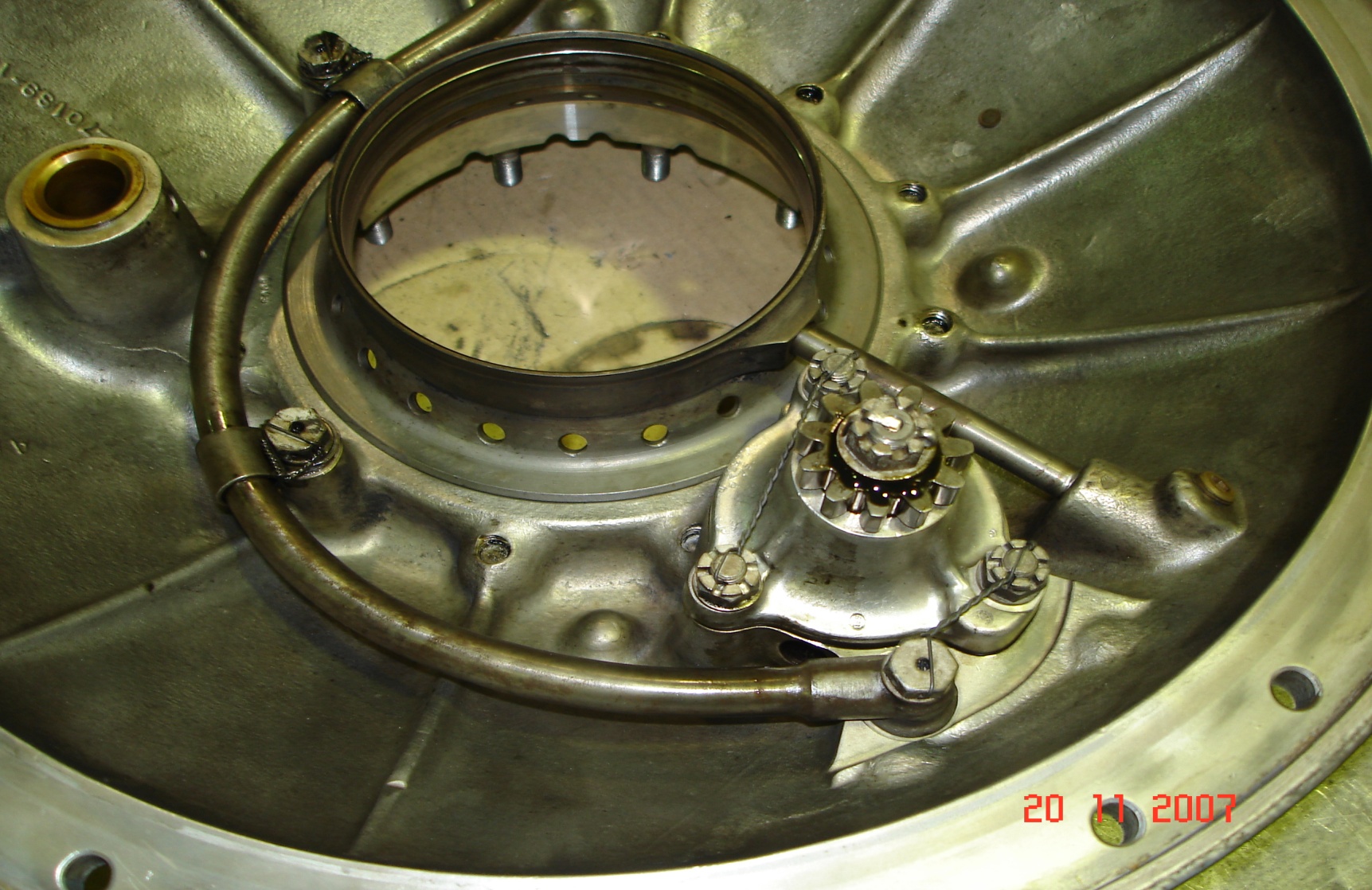 Bakstykket.
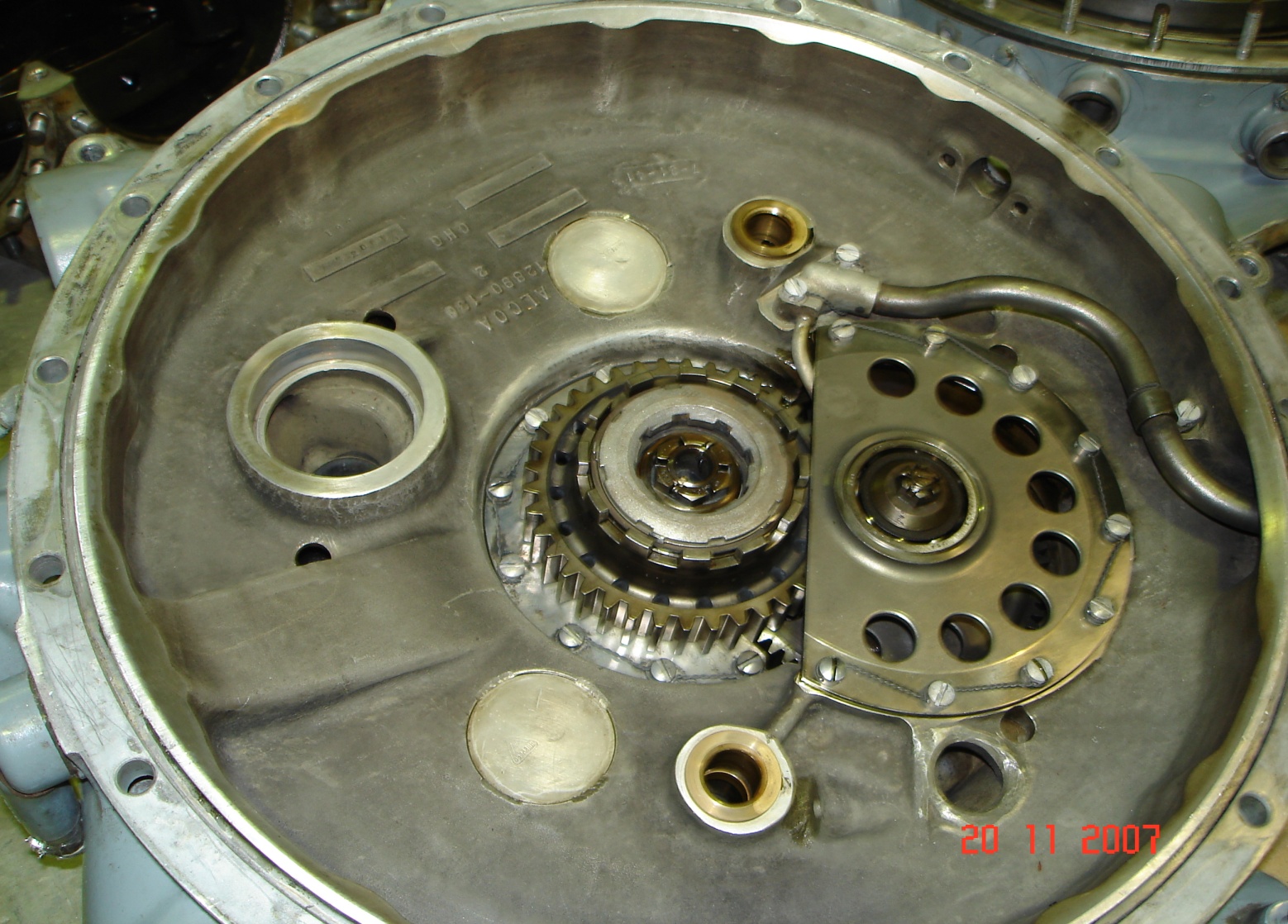 Veivaksel.
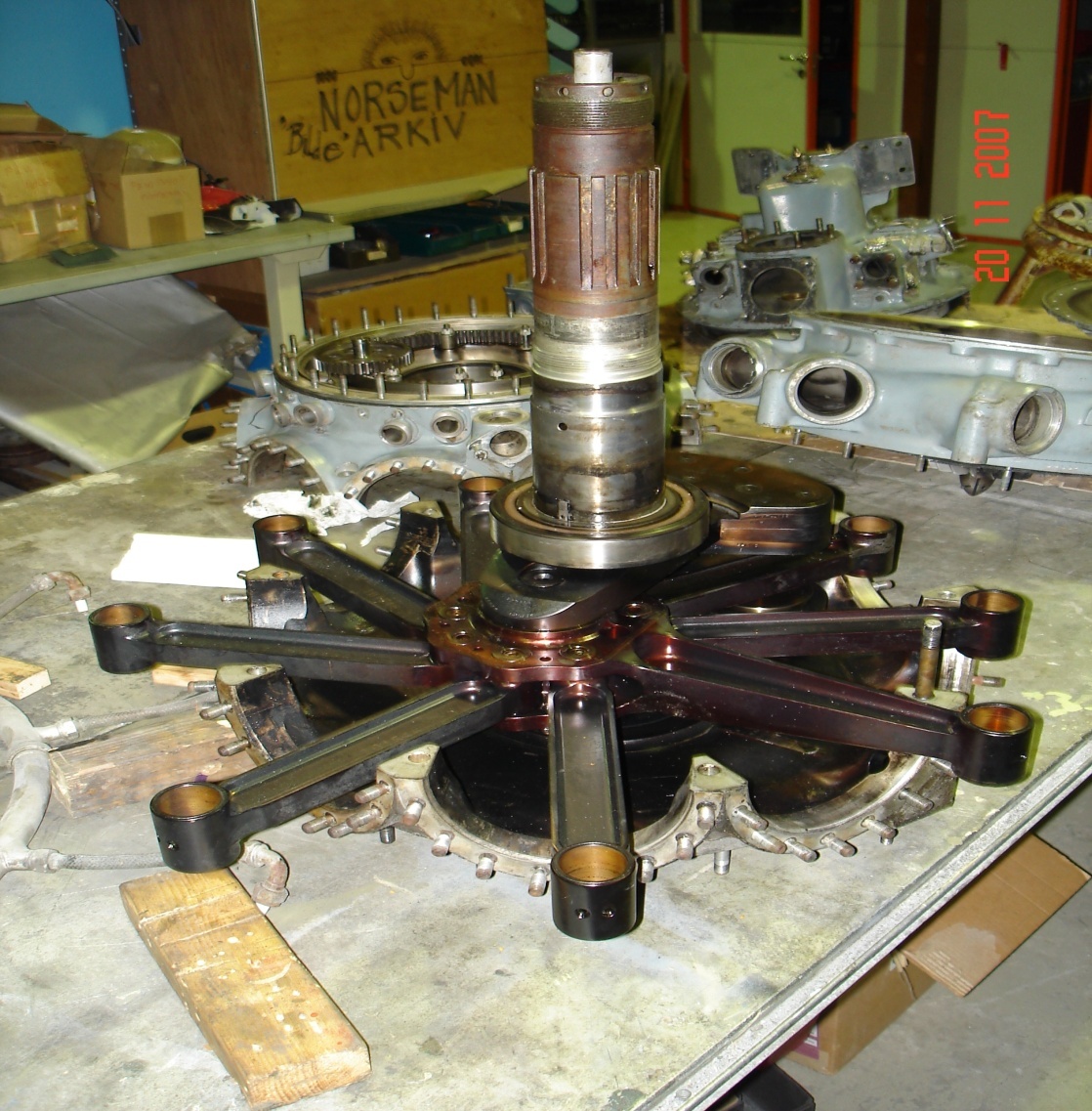 [Speaker Notes: Hjertet i motoren, med den geniale kombinasjonen av master og slaver.]
Turbin for luftlading.
[Speaker Notes: Ikke en kompressor, heller ikke turbo. Ei sentrifugalvifte som går rundt 10X motorens turtall gjør at luft presses inn i sylindrene. Det øker effekten, særlig når lufta begynner å bli tynn oppe i høyden.]
Ledeskovler.
Ferdige sylindre.9 stk
Besøk av veteraner fra Tromsø.
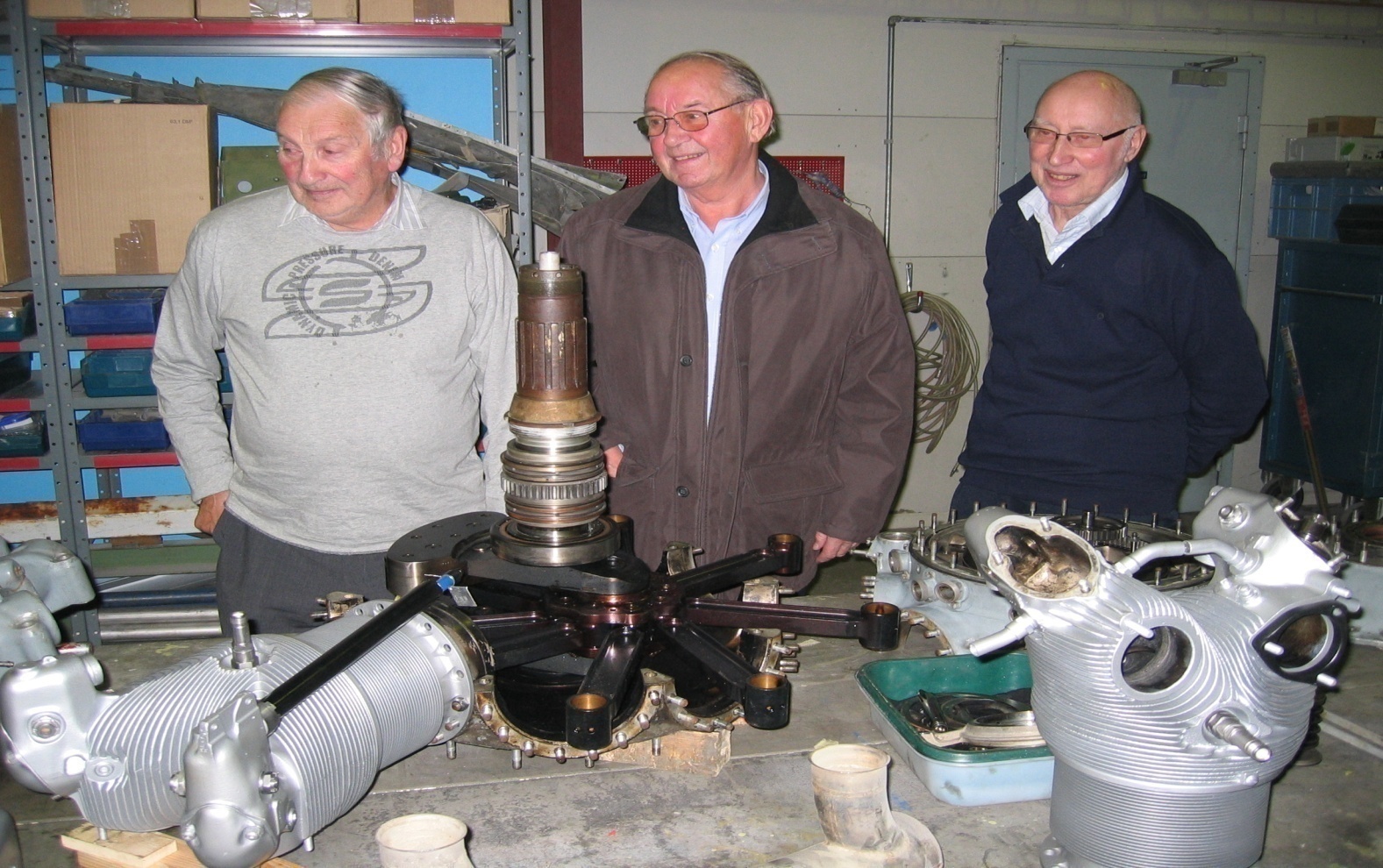 [Speaker Notes: Alle tre er pensjonerte mekanikere fra Widerøe, de to på flankene har passert 80 år. Slutter å skru P&W i 1965, men kunne fortsatt huske hvordan overettmerkene skulle stå.]
Klassebesøk.
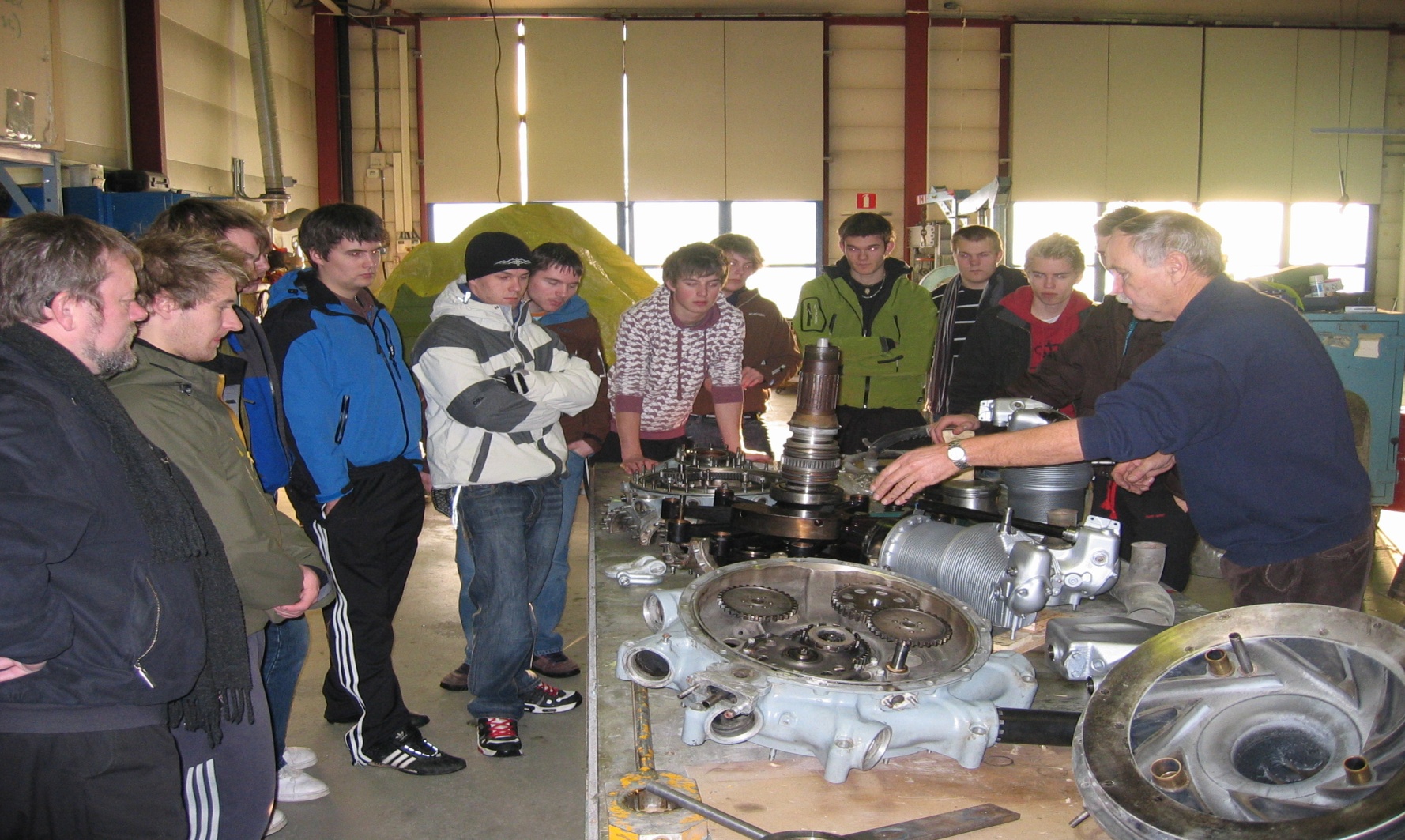 [Speaker Notes: Klassen til Erlend og Andreas får en innføring i stjernemotor. Parallellklassen var også der.]
En god forøvelse til å slå pakninger.
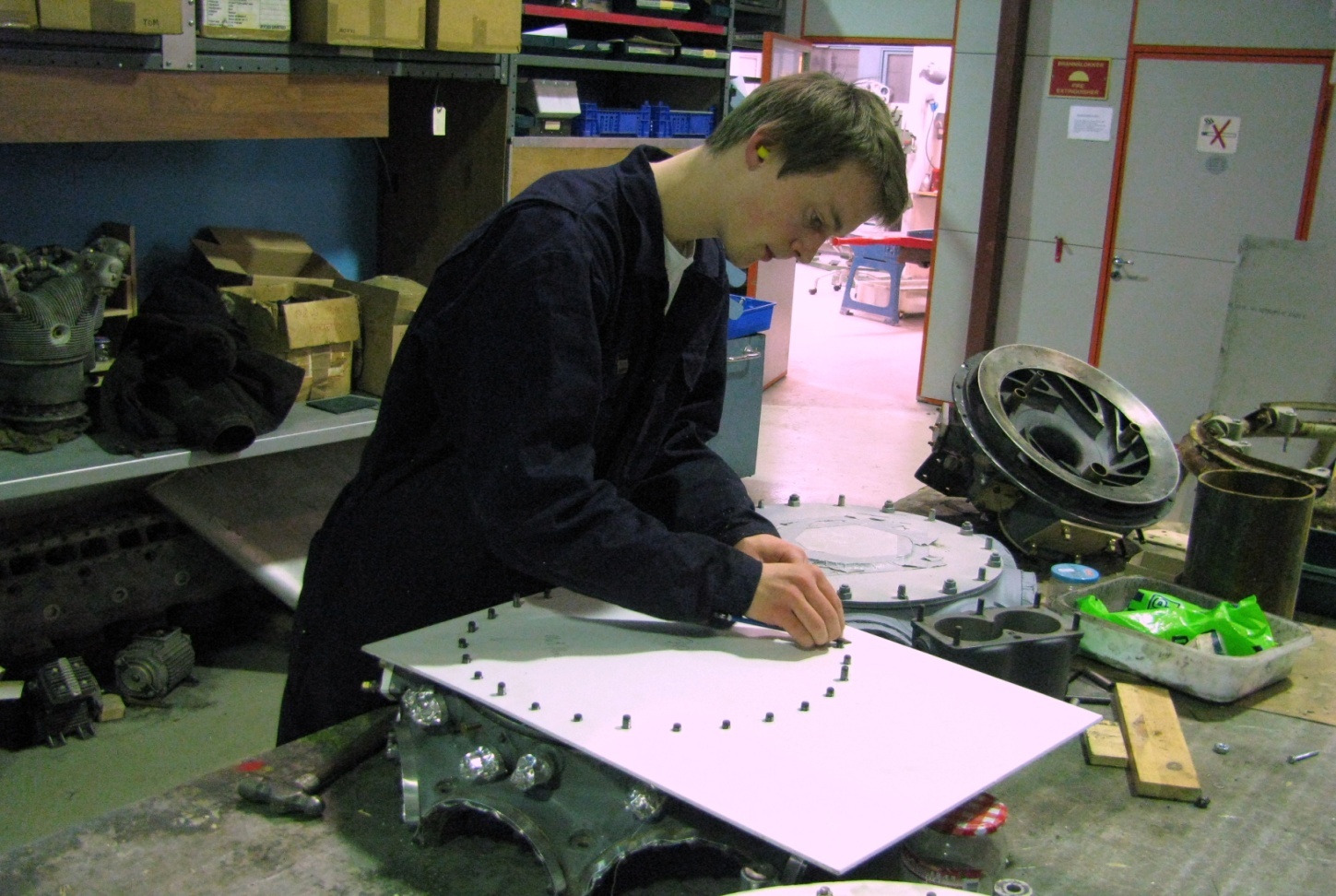 Det har vært utrolig mye skruing.
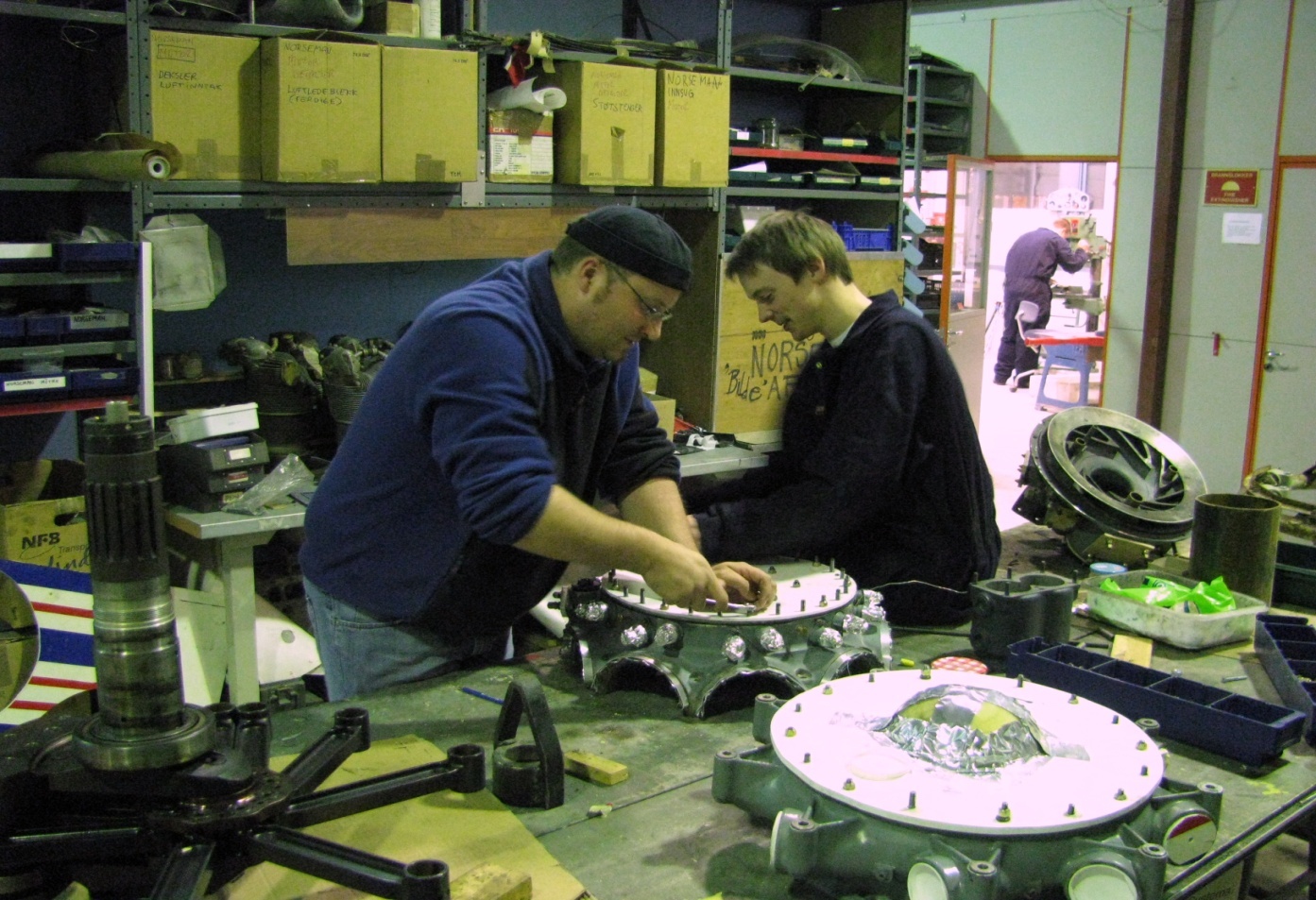 Vegard i sandblåsa.
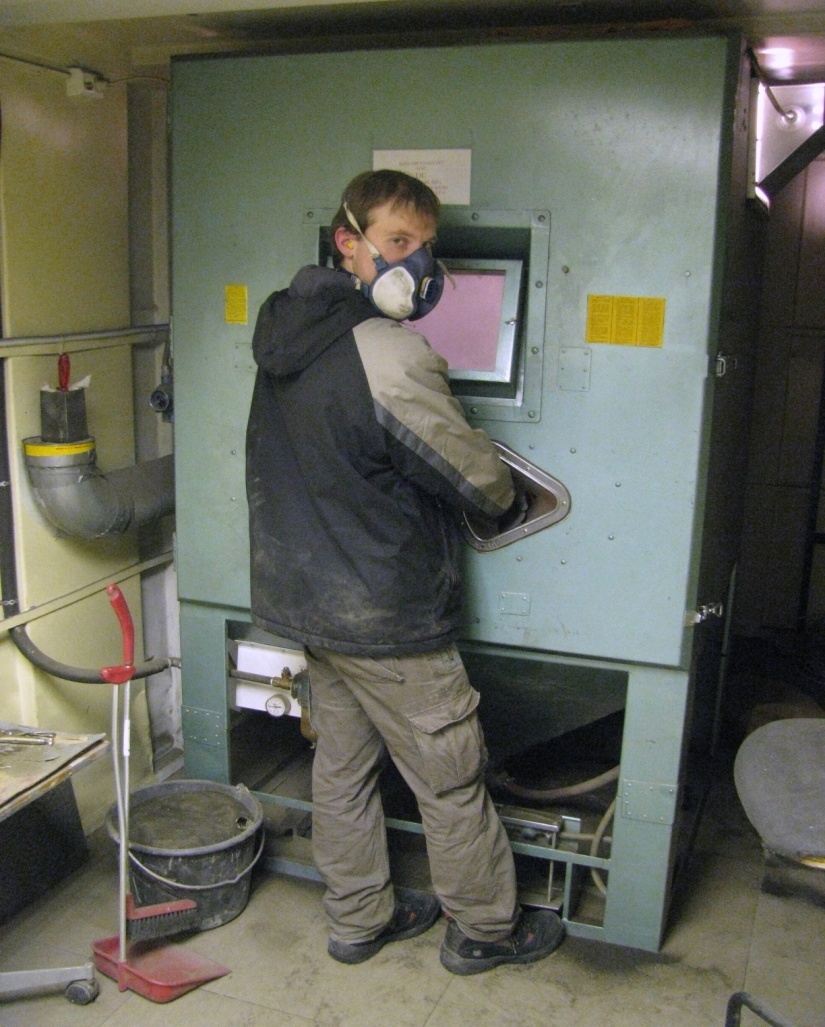 Andreas i lakkeringsboksen.
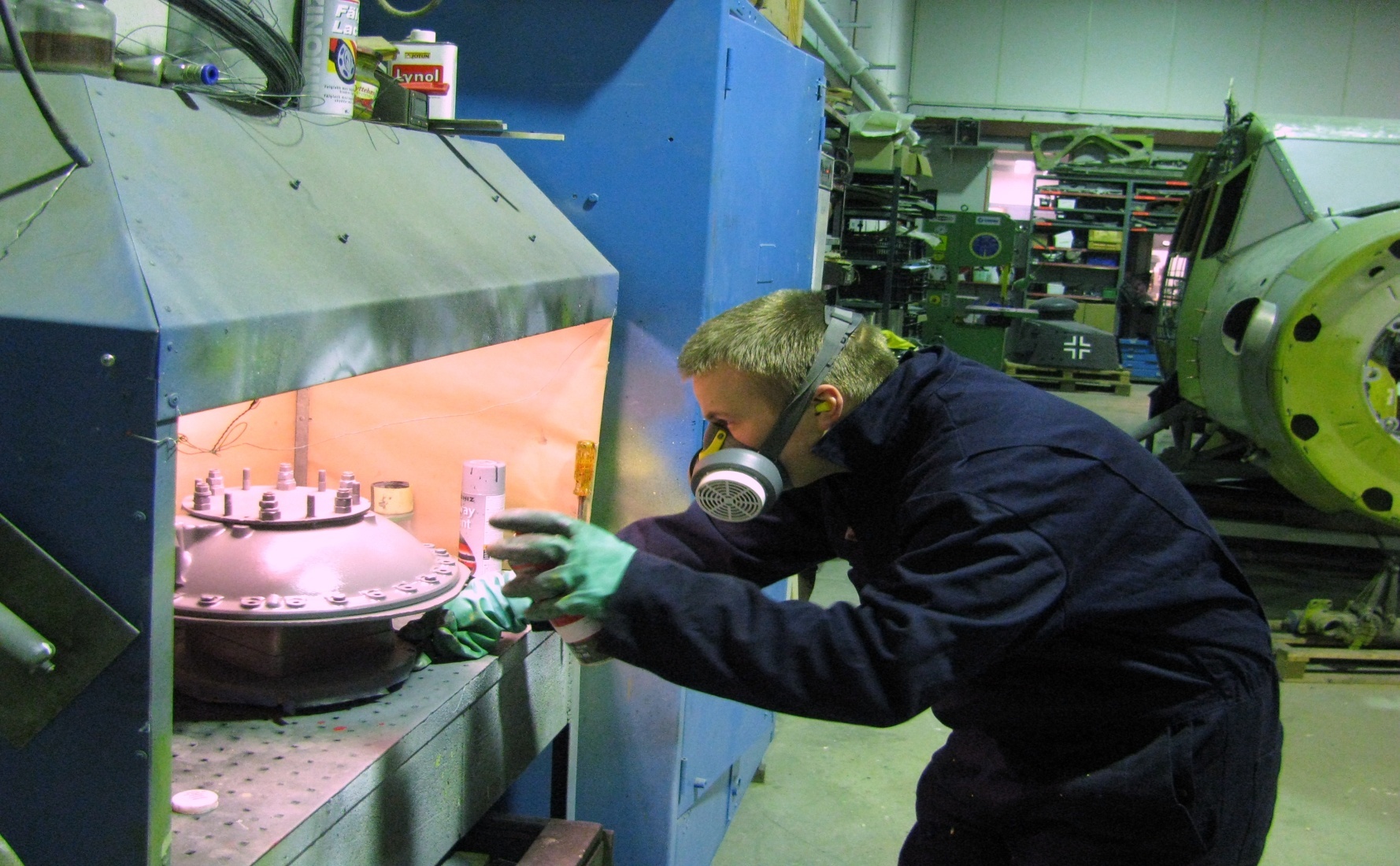 Kai, Andreas og Erlend.
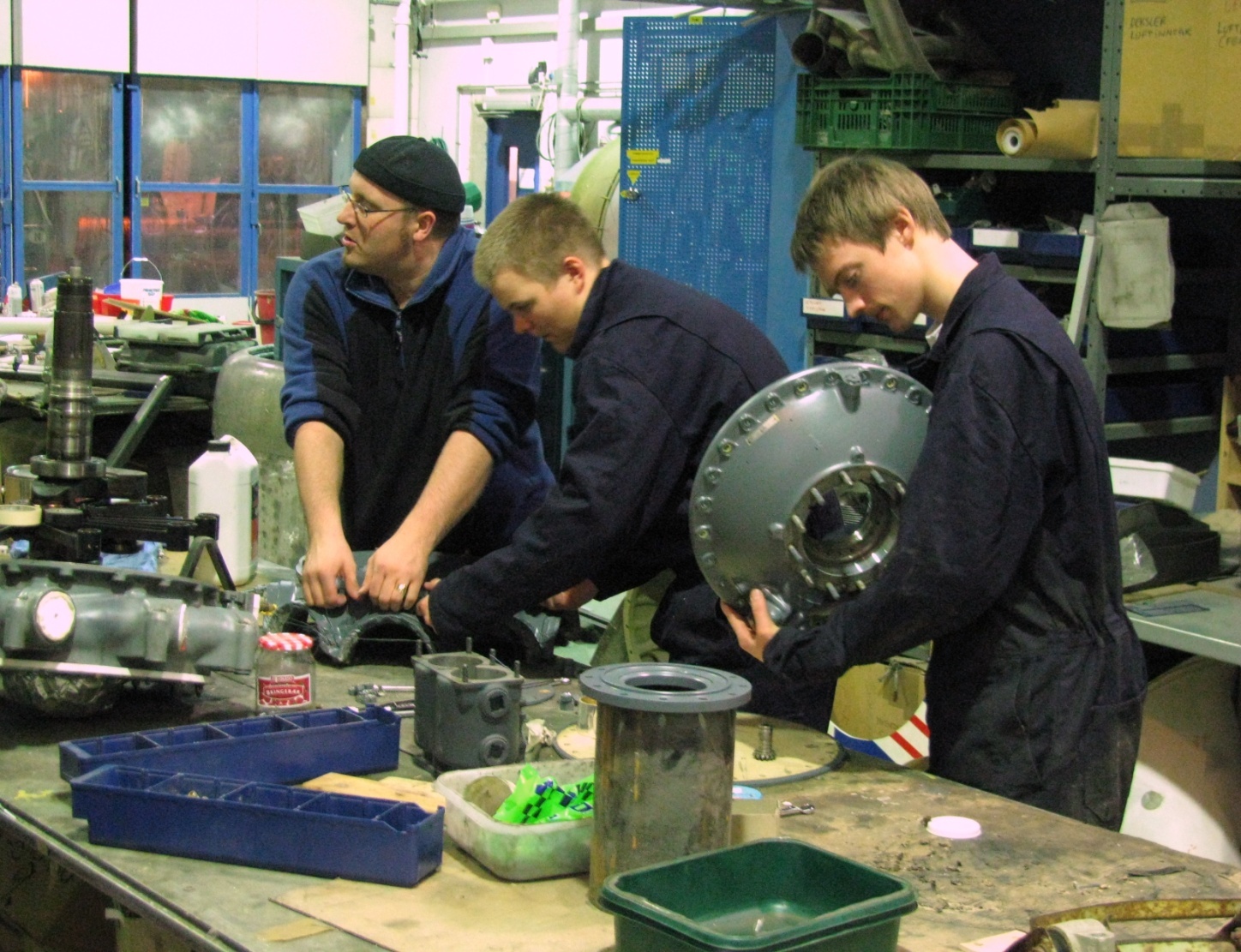 Veivhus og råder
Kun siste finish igjen
Mangler noen ytre komponenter
[Speaker Notes: Motoren inngikk i en bytteavtale vi hadde med et museum i Nederland. Da motoren kom var ikke alle delene med, de skulle ettersendes. Så gikk det nederlandske museet konkurs og det tok 4 år før vi endelig fikk det som manglet.]
Dina og Sandra fra flyfag monterer fremre tenningsring
[Speaker Notes: Forsendelsen fra Nederland kom høsten 2012, og her er to elever fra flyfag i ferd med å montere fremre tenningsring.]
En nesten komplett motor.
[Speaker Notes: Et luftledeblekk mangler, og eksosanlegget må gjennomgå en overhaling før det kan setts på plass.]
Hvor finner du oss på nettet?
www.blhf.org
www. luftfart.museum.no
Restaurering, link venstre stolpe